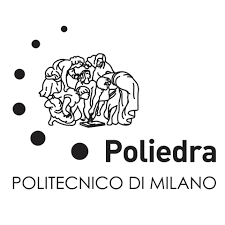 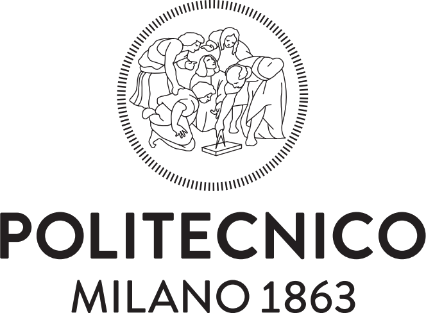 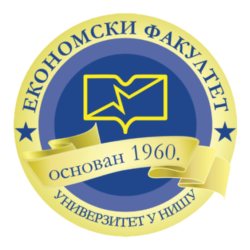 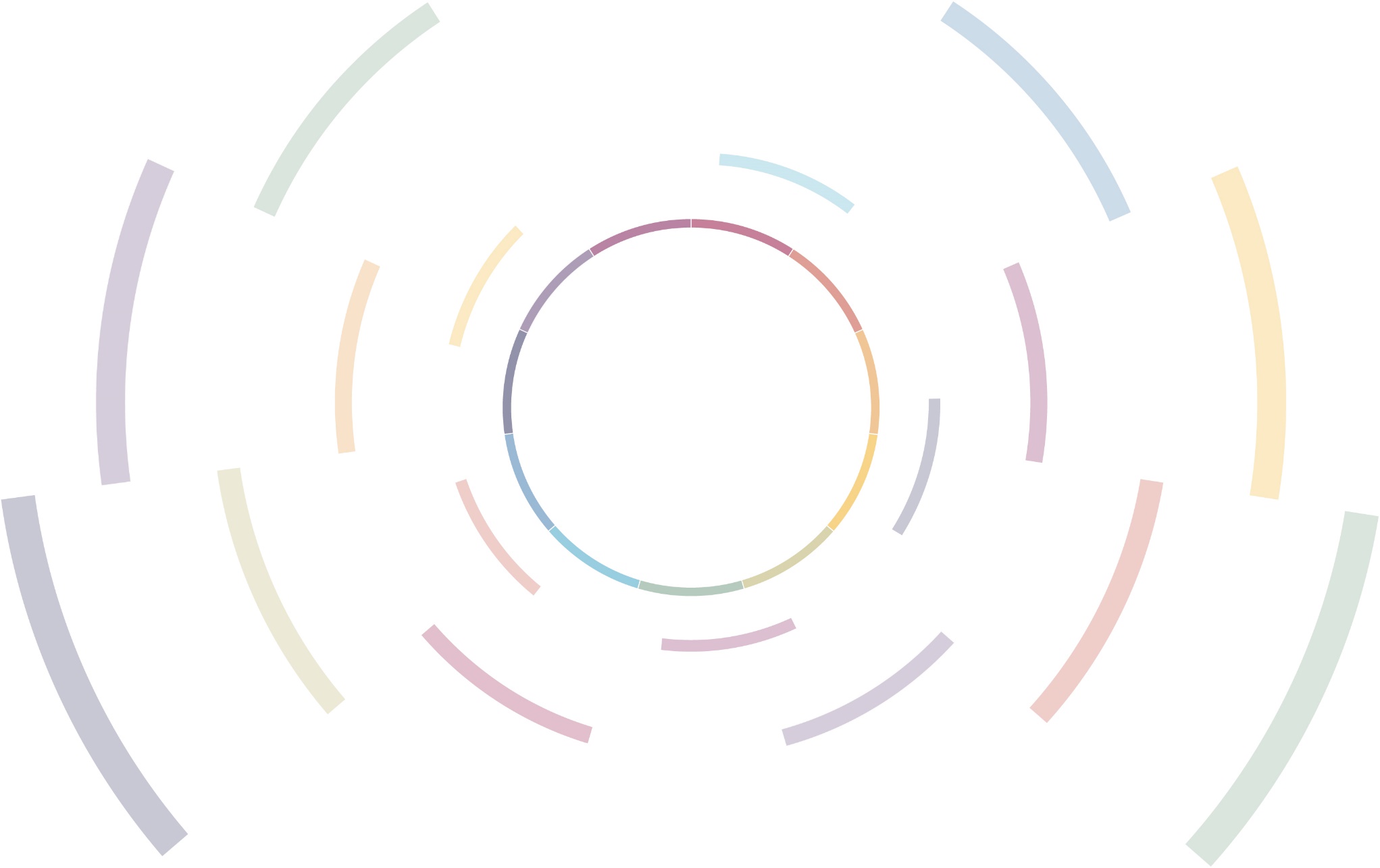 The Smart Sustainable Districts framework to improve mobility in cities: opportunities, tools and barriers
Alberto Colorni, Pierluigi Coppola, Alessandro Luè,Valerio Mazzeschi, Valerio Paruscio, Arianna Seghezzi,Jelena Stanković, Luca Studer, Mara Tanelli, Angela Tumino
alessandro.lue@polimi.it
51st European Transport Conference6-8 September 2023 | Politecnico di Milano | Italy
SSD and UR-data: a cross-fertilization
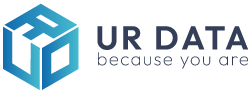 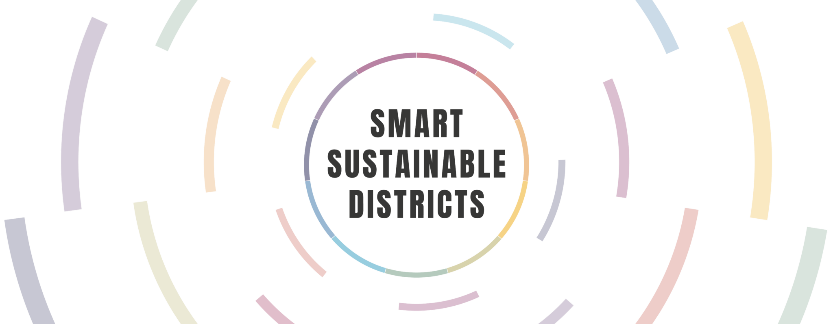 Twinning for Excellence in Smart and Resilient Urban Development: Advanced Data Analytics Approach

Transfer of knowledge, experience and best practices at the University of Niš, Poliedra, and Oslo Metropolitan University, to increase the research excellence in the analysis of smart and sustainable performance of cities
The Smart Sustainable Districts (SSD) project focuses on urban transformation at district level

Promoted by Politecnico di Milano and coordinated by Poliedra
European Union’s HORIZON-WIDERA-2021-ACCESS-02-01: Twinning Western Balkans Special programme
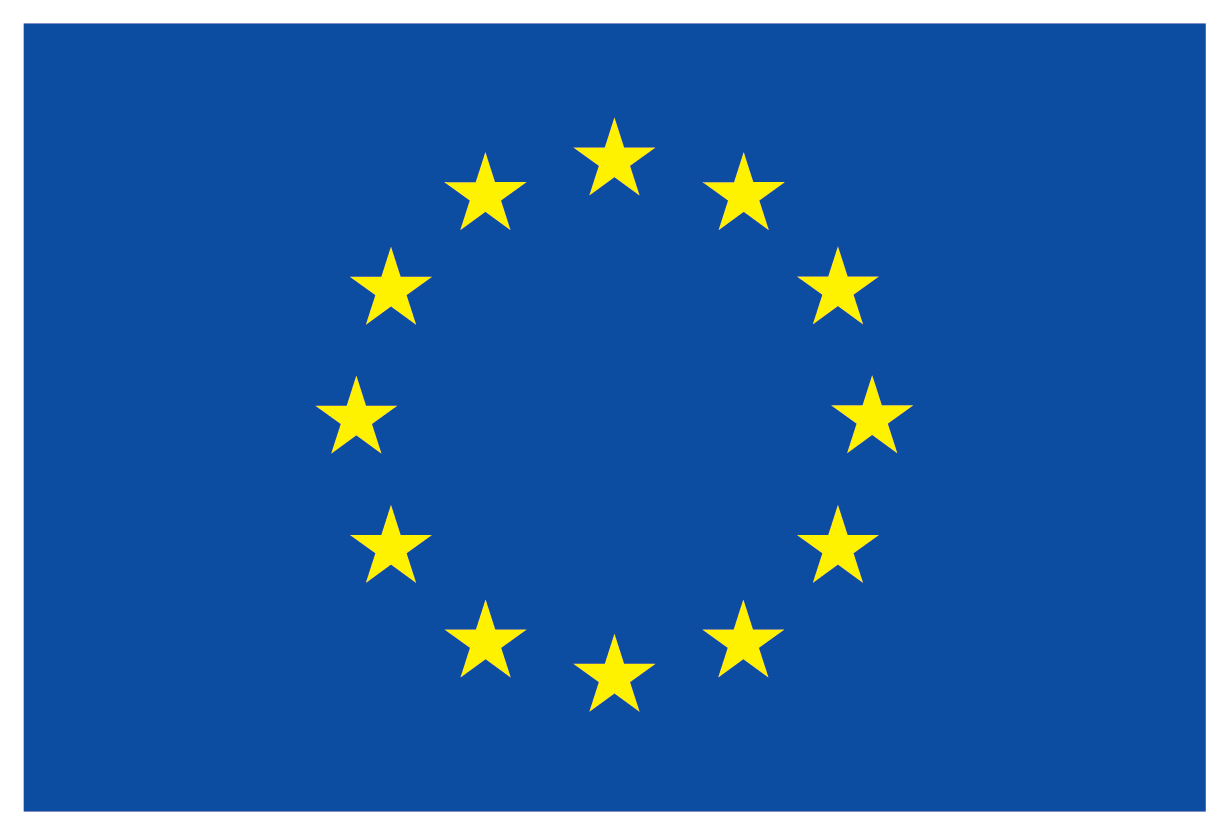 https://www.poliedra.polimi.it/en/ssd-smart-sustainable-districts/
https://urdataproject.com/
2
Smart Sustainable Districts
The SSD project focuses on urban transformation through the lens of the urban districts
The project started in 2021 and involved more than 100 researchers from all Departments and Consortia of Politecnico
Proposes actions for the sustainable development, the ecological transition and the enhancement of resilience of places and communities at a local scale
Speak to local authorities and to the stakeholder that are active in urban and districts regeneration
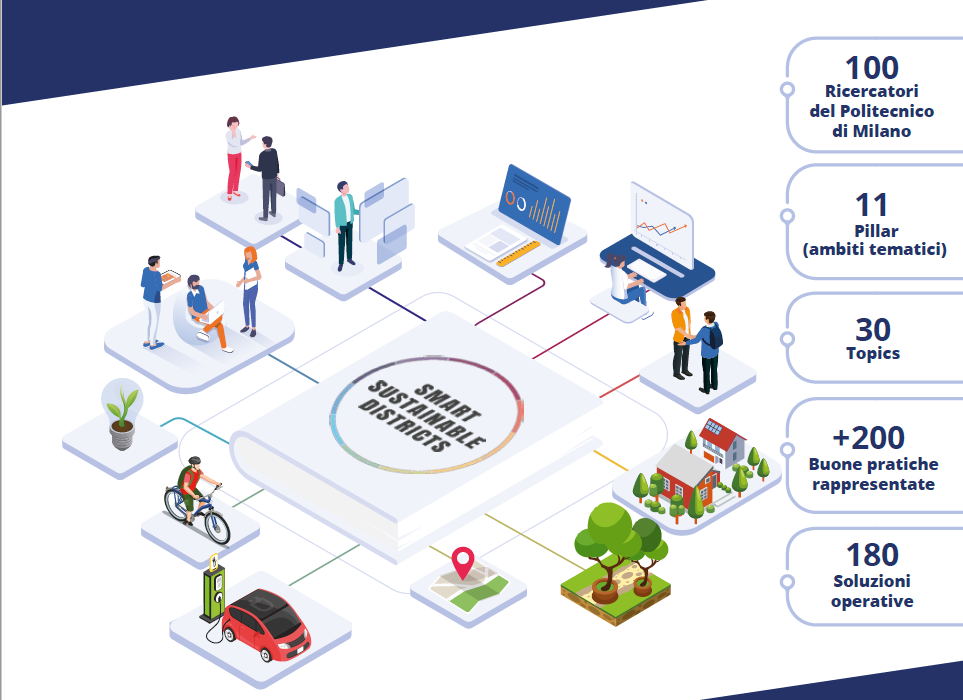 credits: pensagrafica.it
www.poliedra.polimi.it/en/ssd-smart-sustainable-districts
3
The SSD guidelines
Main output is a white paper, that aims to draft some practical guidelines to deal with planning and management of urban transformations at the district scale
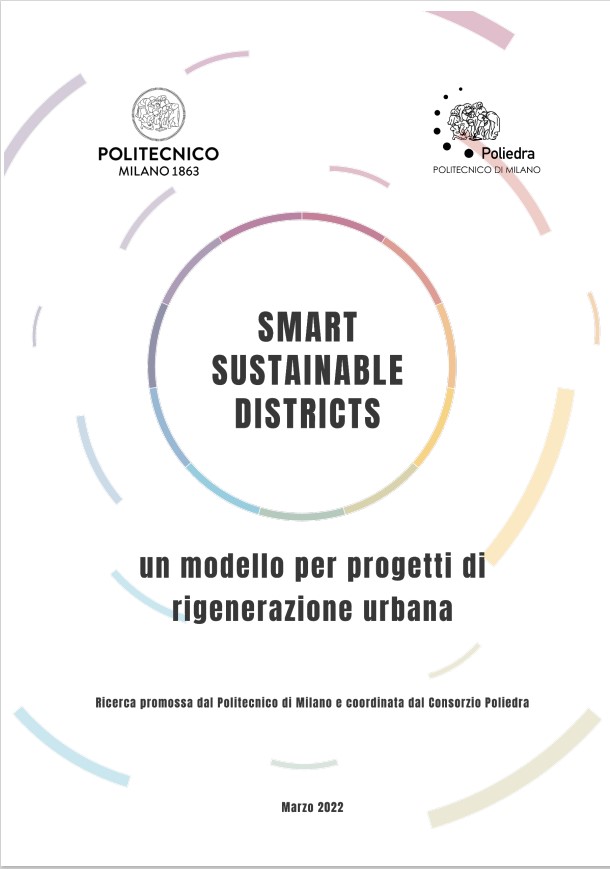 4
The thematic areas (pillars)
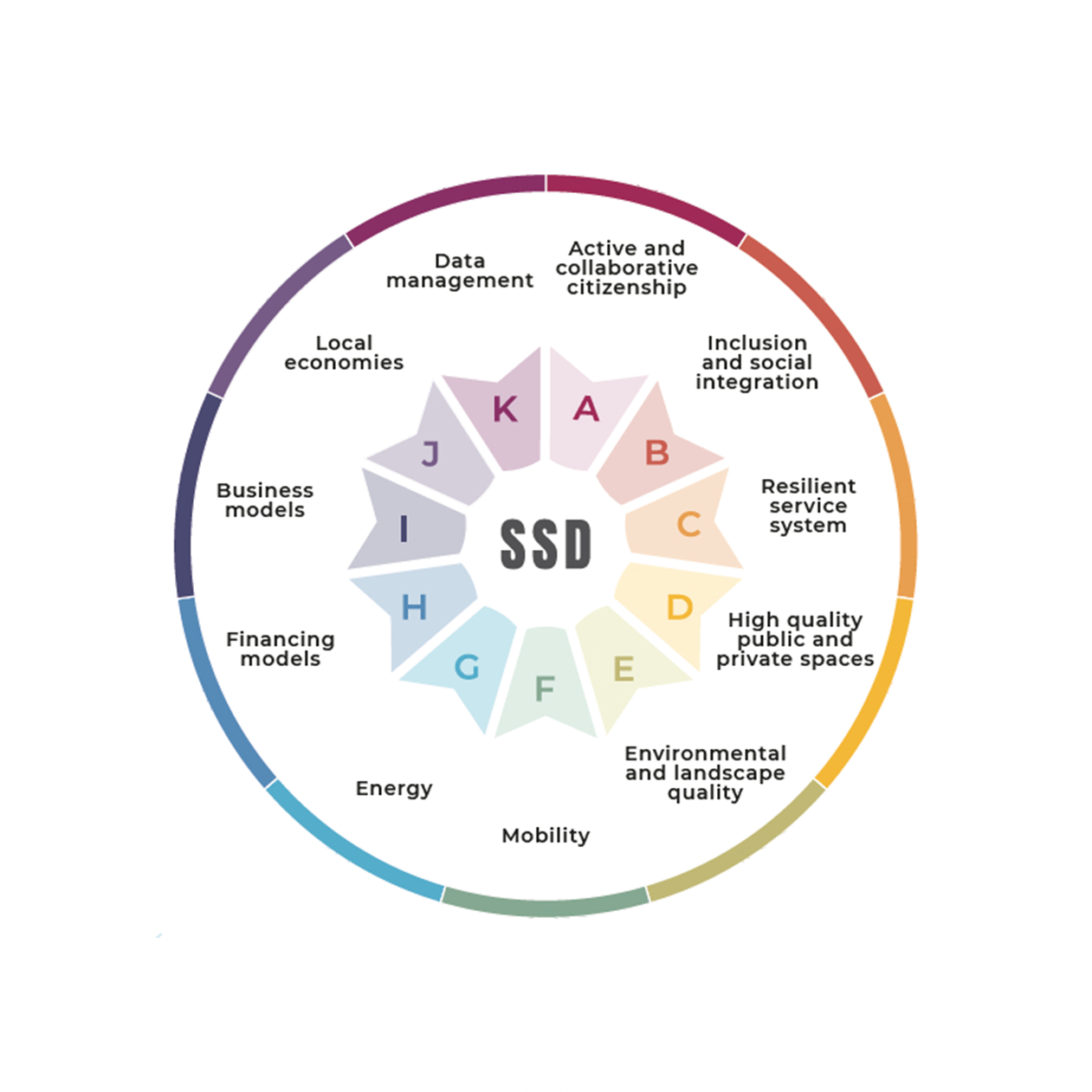 Main output is a white paper, that aims to draft some practical guidelines to deal with planning and management of urban transformations at the district scale

The white paper is divided into 11 thematic areas (pillars) to represent urban districts from a smart and sustainable point of view and to define the possible lines of action
5
Topics and pillars
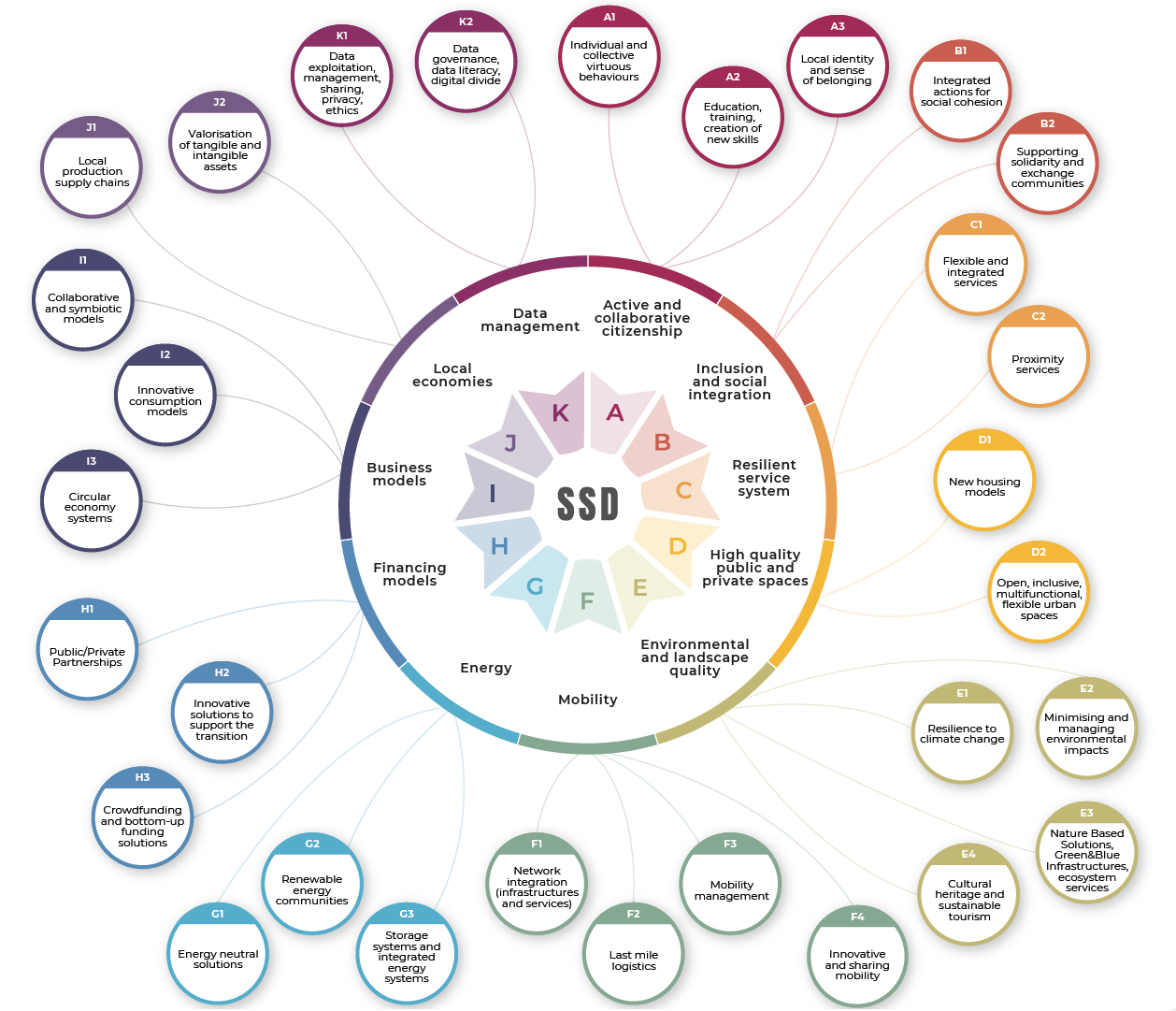 Main output is a white paper, that aims to draft some practical guidelines to deal with planning and management of urban transformations at the district scale

The white paper is divided into 11 thematic areas (pillars) to represent urban districts from a smart and sustainable point of view and to define the possible lines of action

For each pillar, some sub-areas have been identified (topics), to detail the possible actions and good practices
6
Mobility in Smart Sustainable Districts
Department of Design

Department of Mechanical Engineering


Department of Management, Economics and Industrial Engineering

Department of Electronics, Information and Bioengineering

Poliedra

Cefriel

MIP
7
Integration between networks(infrastructure and services)
8
Last mile logistics
Micro-warehousing

Small vehicles 

Electric Vehicles

Drones and Robotics delivery
Autonomous vehicle deliver during COVID-19 pandemic (EIT Urban Mobility)

Amazon Parcel Locker (Amazon)

Zero emission urban goods transportation (Municipality of Milan)
Electric vehicles

Autonomous vehicles

Parcel Locker

Drones

Micro-hubs

Cargo Bike

…
9
Mobility Management Actions
Reduce the use of polluting vehicles

 Improve the quality of systematic travel


Define actions on working hours to reduce peak phenomena on collective transport

Create facilities and infrastructures that facilitate the use of sustainable means of transport such as electric 
recharging stations, bicycle facilities (bicycle racks, bicycle repair spaces, showers).
Conventions with LPT, sharing companies

Promotion of car pooling
Organisation of collective shuttles

Discounts on the purchase of less polluting vehicles

Limitation of the number of available car spaces

Definition of bonus policies

Modulation of entry/exit times

Smart Working

Pedibus
Home-work travel plan(Politecnico di Milano)

Mobility4Mi(AMAT-Milan Municipality)

Merezzate+ project (Poliedra-Politecnico di Milano)
10
Innovative systems and sharing mobility
Providing alternative and integrated mobility services to the private car

Exploit the opportunities of new technologies to improve mobility services

Developing MaaS(Mobility as a Service) systems
Community car-sharing

Hub stations

Promotion of active mobility

Charging stations

MaaS policies and integrator systems
Community Car Sharing(Poliedra and Politecnico di Milano, EIT Climate KIC)

MAAS4ITALY in Milano
(Comune di Milano and AMAT)
11
Transferability process
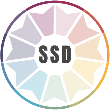 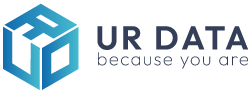 The transferability process: practices will be selected and adapted depending on the target city characteristics.

Five core aspects identified: 
city objectives, 
legal framework, 
political framework,
public acceptability, and 
enforcement issues related to local self-government.
The city of Niš (Serbia)
Niš is one of the oldest cities in the Balkans, known as the "gateway" of East and West, due to its geographical position. The city is located at the crossroads of Western Europe with the Middle East and Greece. Niš is the third largest city in Serbia (population: 260,000) 
 
Mobility
Mainly private mobility  significant congestion (also due to difficulties in parking)
Public transport system based on buses (lines departing from the center of the city)
Bicycle lanes (poorly marked and inaccessible) cover only 10 km
Car-centric urban and transport planning
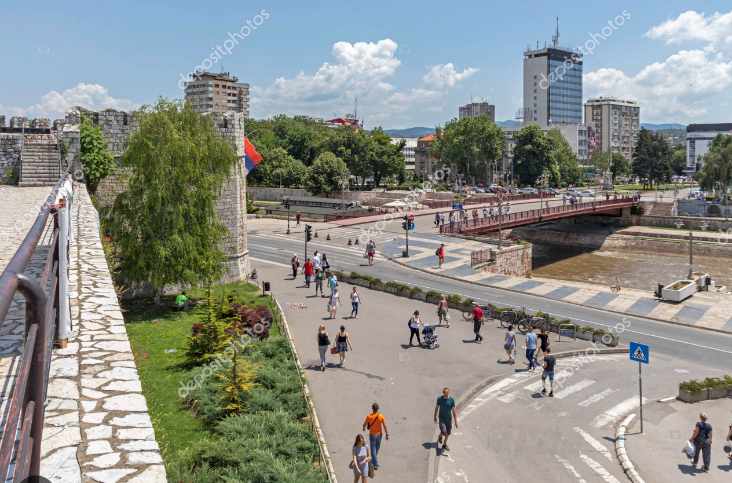 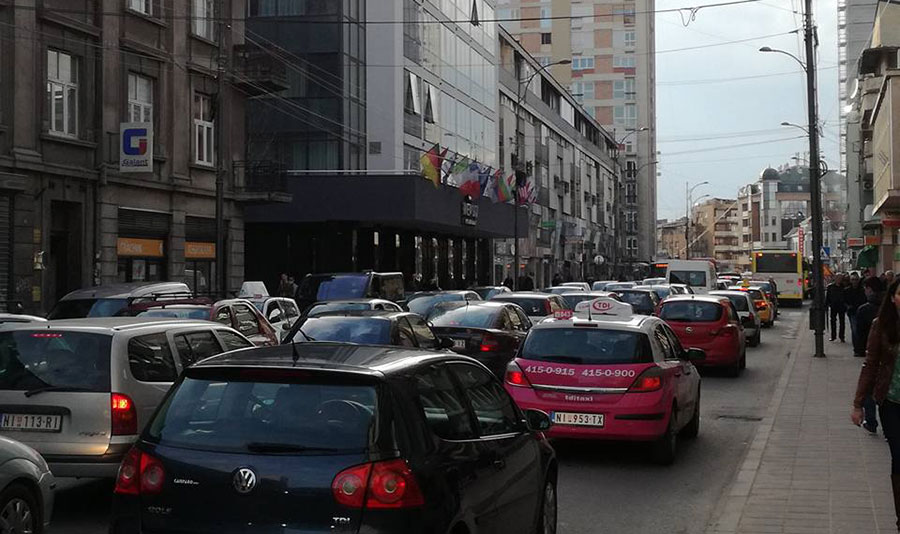 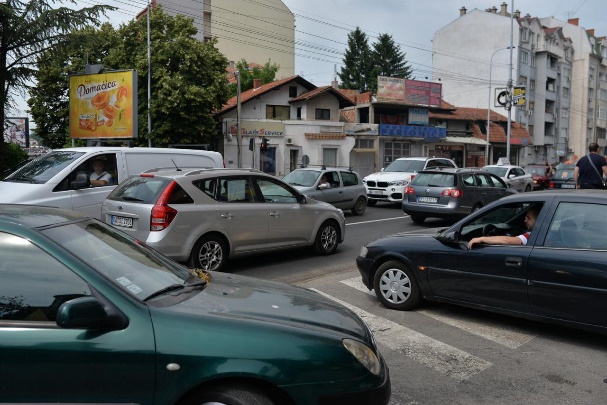 Transferability process
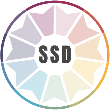 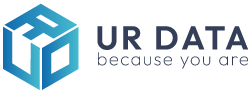 Within UR-data, the following SSD solutions will be studied and eventually proposed for the city Niš, within the process of designing the Niš Sustainable Urban Mobility Plan (SUMP)
Potential solutions for Niš (1/2)
Re-design of public space to promote active transport and sharing mobility (including bike sharing stations and e-scooters), connect well to public transit, and discourage the use of cars. E.g., through the conversion of car parking places or street areas into public spaces, or the re-design of infrastructure around points of interest (e.g. shopping malls, schools, businesses, etc.)
Design and realization of bike lanes 
Sharing mobility introduction (bike sharing, carpooling, etc.) 
Bus stop allocation in accordance with citizens’ needs
Optimisation of public transport and integration of local and regional networks (at the moment, public transport in the City of Niš is organized with several different operators managing single routes)
Potential solutions for Niš (2/2)
Citizen mobility apps to provide real-time information about public transport in the single districts and shared mobility services, as well as personalized recommendations for their trip based on their needs and preferences. Other features could include a reward program to incentivize the modal shift to shared mobility and public transport, personal footprint, fitness goals, multimodal points/credits, and integration with other reward programs
Soft activities to raise awareness about sustainable mobility
Development of a comprehensive evaluation and monitoring system, e.g. effects of introducing bike sharing point in the city that does not have previous experience in sharing mobility services
Avalaible data
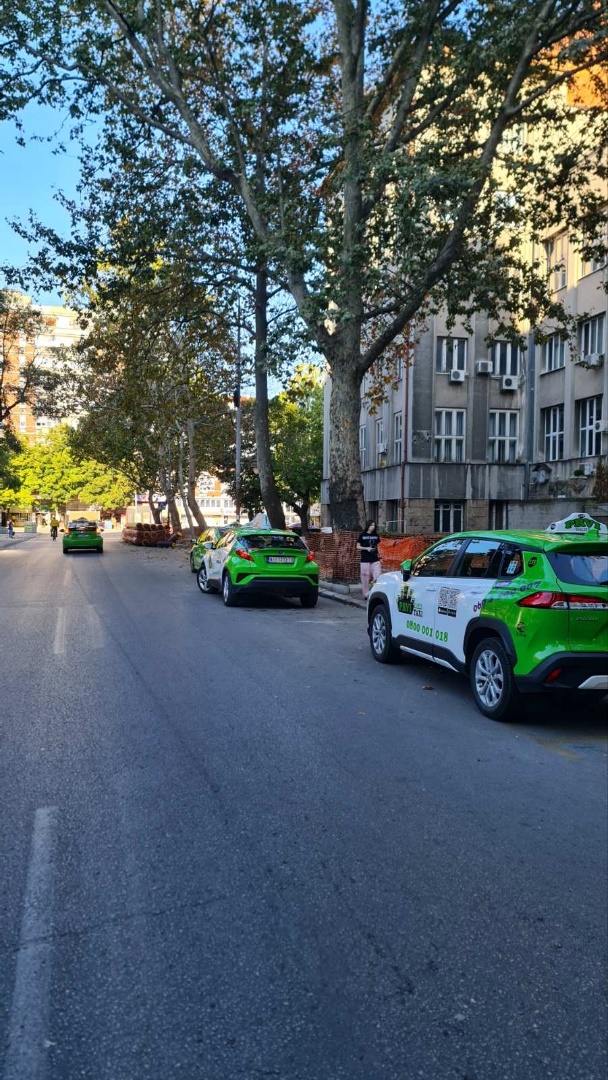 Data that will be used in transferability process
GPS data on public transport (including traffic data and data on the number of passengers on individual routes)
Mobile phone data (provided by Telekom Serbia)
GPS data from taxi services
Data on traffic accidents and violations (Traffic Police of the Police Administration) and on parking violations (Municipal Police)
Data on public garages and parking in the city
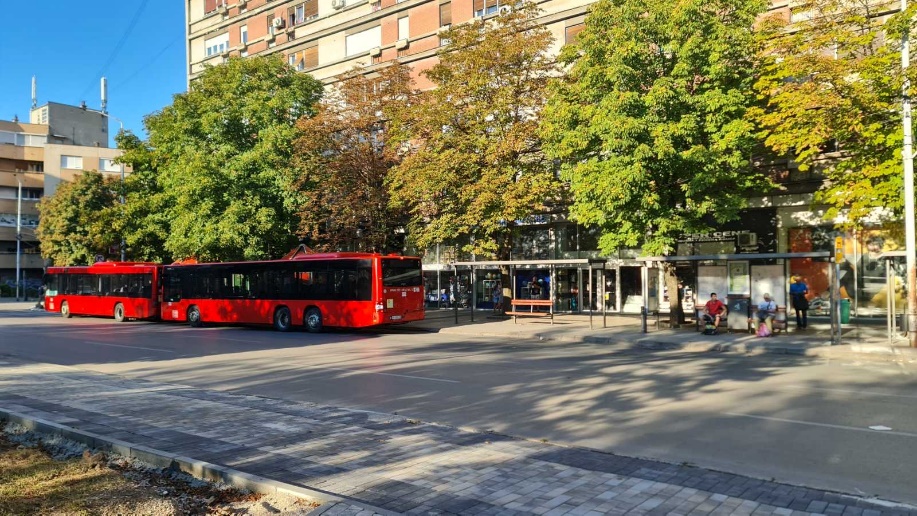 Conclusions (1/2)
By integrating the principles and solutions from the SSD project with the UR-DATA project's objectives		 a more comprehensive and sustainable urban transformation plan for the City of Niš
Improved Urban Planning | The SSD focus on sustainable district-level transformations can complement the UR-DATA project's focus on urban mobility planning: Niš can create a holistic approach that ensures public spaces, transportation networks, and community needs are all integrated effectively
Active Transport and Public Transit Enhancement | The SSD & UR-DATA integration can result in the creation of plans and projects for implementation of well-connected bike lanes, redesign of public spaces, optimized bus stop locations, and improved integration of local and regional transit networks
Technology Integration for Sustainable Mobility | Leveraging the insights from the SSD project, Niš can incorporate technology-driven solutions into the UR-DATA project. This includes the development of citizen mobility apps for real-time information, reward programs to incentivize sustainable modal shifts, and a comprehensive monitoring system to evaluate the impact of mobility services. These tech-driven initiatives can enhance the effectiveness of Niš' Sustainable Urban Mobility Plan (SUMP)
18
Conclusions (2/2)
SSD can represent a useful toolbox to holistically plan a new urban district or to regenerate an existing one
Most of the proposed SSD actions at the local scale. As regards mobility, integration of different territorial levels:  Local ↔ City ↔ Regional/national
Transferability to Serbia (and in general, where sustainable mobility measures are not widespread)
Challenge | adapt the SSD mobility solutions to the Serbian context apply best practices and solutions that are already consolidated in many European countries
Opportunity | leapfrog towards sustainable mobility systems, skipping some of the inefficient stages of development experienced by industrialised countries
19
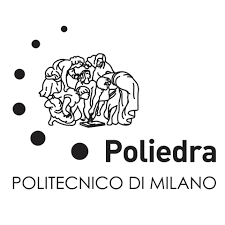 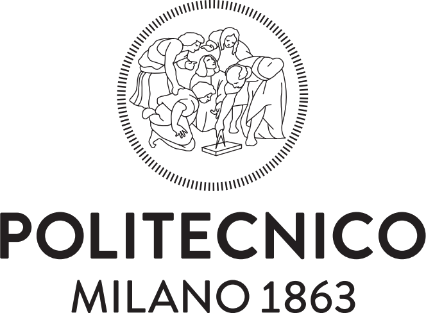 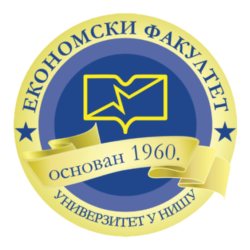 Thank you
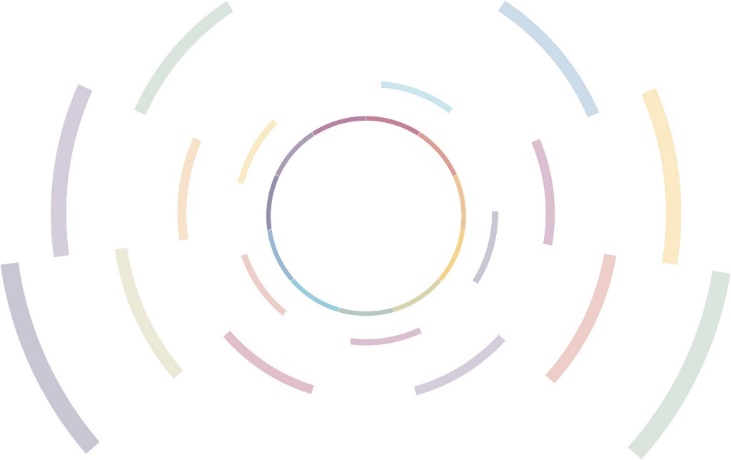 Alberto Colorni, Pierluigi Coppola, Alessandro Luè,Valerio Mazzeschi, Valerio Paruscio, Arianna Seghezzi, Jelena Stanković, Luca Studer, Mara Tanelli, Angela Tumino
alessandro.lue@polimi.it
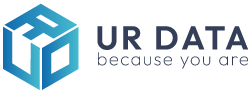 This project has received funding from the European Union’s HORIZON-WIDERA-2021-ACCESS-02-01: Twinning Western Balkans Special programme. Grant agreement No 101059994
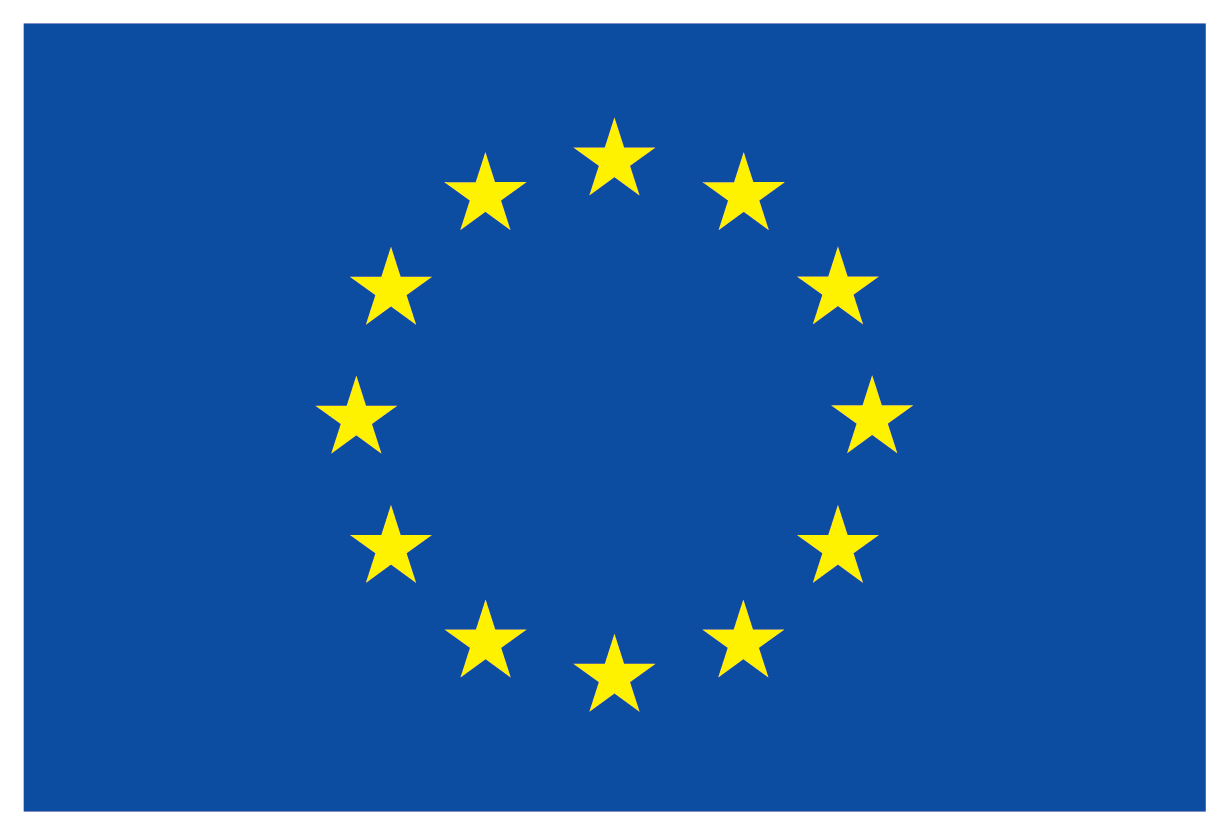